LOS JUZGADORES DEL SIGLO XXI ANTE EL NUEVO PARADIGMA CONSTITUCIONAL
Materia AdministrativaComplementación del acto reclamado
Nueva Ley de Amparo
Publicada el 2 de abril de 2013

Propósito primario
Ajustar la ley reglamentaria de los artículos 103 y 107 constitucionales, a las reformas constitucionales de 6 y 10 de junio de 2011, en materia de juicio de amparo y derechos humanos.
Objeto
Perfeccionar el juicio de amparo.
Complementación del acto reclamadoCuestiones previas al análisis de la figura:
La ausencia total de fundamentación y motivación es un concepto de violación que comúnmente se hace valer en el juicio de amparo indirecto en materia administrativa.
Solución: 
El legislador creó una nueva figura jurídica que permite que esas deficiencias se enmienden durante el trámite del juicio de amparo y así el quejoso tiene los elementos necesarios para poder emprender una adecuada defensa, a fin de que en la sentencia de amparo se analice el fondo del asunto y no solamente una violación de tipo formal.
Artículo 117 párrafo último, de la Ley de Amparo
Artículo 117 párrafo último, de la Ley de Amparo
Artículo 124 párrafo tercero, de la Ley de Amparo
Artículo 124 párrafo tercero, de la Ley de Amparo
Complementación del acto reclamado
Permite a la autoridad subsanar los vicios formales del acto reclamado para que la sentencia que se emita se pronuncie no solo por una cuestión formal, sino que se resuelva el fondo del asunto, en beneficio del particular, que podrá tener la tramitación de un solo juicio de amparo que no quedará limitada a una cuestión meramente de forma, lo que redunda en:

 El cumplimiento a los principios de tutela judicial efectiva y de justicia pronta y completa, contenidos en los artículos 17 de la Constitución Federal y 25 de la Convención Americana Sobre Derechos Humanos.
Complementación del acto reclamado
Es decir, la figura en comento se actualiza frente a la existencia de un vicio formal y no de un vicio de fondo.
Complementación del acto reclamado
Falta de fundamentación y/o motivación 
se actualiza el supuesto en estudio, esto es, la posibilidad de que la autoridad responsable, al rendir su informe justificado, complemente el acto reclamado expresando los fundamentos y motivos que tuvo en consideración al emitir el acto reclamado.

En caso de que en el acto administrativo se hayan expresado fundamentos y motivos para su emisión, no se permite que la autoridad pueda variarlos, pues no estaríamos ya en presencia de una complementación del acto reclamado, sino de una modificación, lo cual está proscrito por el penúltimo párrafo del artículo 117 de la Ley de Amparo.
Complementación del acto reclamado
En el primer supuesto, como se ha destacado, se autoriza que la autoridad exprese los fundamentos y motivos que tomó en cuenta para emitir el acto reclamado, así el quejoso puede defenderse adecuadamente.

Sin embargo, de existir una fundamentación y motivación del acto, la autoridad no puede variarlo.

No puede cambiar los fundamentos o motivos que expresó en el acto original o, en su defecto, mejorar la fundamentación o motivación, (agregar fundamentos al acto o motivos para sustentar su constitucionalidad).
Complementación del acto reclamado
De acuerdo con la Segunda Sala de la Suprema Corte de Justicia de la Nación debe entenderse referida a actos materialmente administrativos emitidos en forma unilateral
que producen efectos directos e inmediatos sobre la esfera de derechos del gobernado.
Cualquier acto administrativo, que recae a una solicitud de parte interesada, o bien, al ejercicio de un derecho de acceso a la información, de acceso a la justicia y de audiencia y defensa, de considerar que contiene un vicio que lo torna inconstitucional, debe subsanarse a través de un nuevo acto.
Tesis: 2a./J. 23/2015 (10a.) Registro 2008753
ACTOS MATERIALMENTE ADMINISTRATIVOS. EL SUPUESTO PREVISTO EN EL ARTÍCULO 124, ÚLTIMO PÁRRAFO, DE LA LEY DE AMPARO, SÓLO SE ACTUALIZA RESPECTO DE LOS EMITIDOS EN FORMA UNILATERAL. La porción normativa que establece: "En los asuntos del orden administrativo, en la sentencia se analizará el acto reclamado considerando la fundamentación y motivación que para complementarlo haya expresado la autoridad responsable en el informe justificado. Ante la falta o insuficiencia de aquéllas, en la sentencia concesoria se estimará que el referido acto presenta un vicio de fondo que impide a la autoridad su reiteración.", debe entenderse referida exclusivamente a los actos materialmente administrativos emitidos en forma unilateral por un órgano de la administración pública, cuyos efectos son directos e inmediatos, toda vez que cualquier acto administrativo, que recae a una solicitud de parte interesada, o bien, al ejercicio de un derecho de acceso a la información, de acceso a la justicia y de audiencia y defensa, invariablemente -de considerar que contiene un vicio que lo torna inconstitucional- debe subsanarse (a través de un nuevo acto) en la parte que corresponde a la afectación del derecho relativo, pues de lo contrario, quedaría inaudita la violación alegada bajo el argumento de que la autoridad responsable, al rendir su informe de ley, no complementó la fundamentación y motivación del acto reclamado y que, por tanto, existe "un impedimento para reiterarlo", lo que no es acorde con el objetivo del juicio de amparo de restituir al gobernado en el pleno goce del derecho violado y obligar a la autoridad responsable a respetarlo.
[Speaker Notes: La responsabilidad patrimonial del Estado es una figura de inclusión relativamente reciente en el ordenamiento jurídico mexicano. Por ende, tomando en cuenta que sus reformas han sido pocas hasta ahora, su operatividad ha estado fuertemente marcada por la interpretación que de ella han hecho los órganos jurisdiccionales federales. En este sentido, han sido los criterios de los tribunales federales los que han ido modulando poco a poco los elementos de dicha figura. 

Y es importante precisar que al tratarse de un derechos constitucional de los particulares, su ejercicio debe ampliarse y no restringirse, en atención a los principios de interpretación conforme, pro persona y pro acción, ya que de lo contrario se restaría eficacia a ese derecho, en contravención a lo que dispone el artículo 1º constitucional, y sin tomar en cuenta los hechos sociales del país, respecto de los cuales el Poder Judicial de la Federación no puede permanecer ajeno. En ese sentido, es a través de la interpretación de la ley y de la Constitución Federal, así como el control constitucional y convencional que la Ley Federal de Responsabilidad Patrimonial del Estado, que se puede constituir en una verdadera garantía del derecho a recibir una indemnización por la actividad irregular del Estado.]
Complementación del acto reclamado
Tesis: I.1o.A.E.111 A (10a.) Registro 2011259
DERECHO DE PETICIÓN. CUANDO EN EL AMPARO INDIRECTO SE RECLAME LA FALTA DE RESPUESTA A UNA SOLICITUD FORMULADA EN TÉRMINOS DEL ARTÍCULO 8o. CONSTITUCIONAL, DEBEN ANALIZARSE LOS ARGUMENTOS EXPRESADOS EN EL INFORME JUSTIFICADO PARA SOSTENER LA RAZONABILIDAD DEL RETARDO. En la jurisprudencia 2a./J. 123/99, publicada en el Semanario Judicial de la Federación y su Gaceta, Novena Época, Tomo X, diciembre de 1999, página 190, de rubro: "INFORME JUSTIFICADO. EL JUZGADOR DE GARANTÍAS NO ESTÁ OBLIGADO A RESPONDER LOS ARGUMENTOS EN QUE AQUÉL SOSTIENE LA CONSTITUCIONALIDAD DEL ACTO RECLAMADO.", la Segunda Sala de la Suprema Corte de Justicia de la Nación sostuvo que la litis en el juicio de amparo se integra exclusivamente con el acto reclamado y con la demanda, por lo cual los tribunales federales no están obligados -salvo que se planteen causas de improcedencia- a pronunciarse sobre los argumentos propuestos en los informes justificados en los que se sostenga la constitucionalidad de los actos reclamados. No obstante, ese criterio se atemperó con el séptimo párrafo del artículo 117 de la Ley de Amparo vigente, en la parte relativa a que en el supuesto en que el acto reclamado sea materialmente administrativo y carezca de fundamentación y motivación, los aspectos omitidos podrán complementarse en el informe justificado que rindan las autoridades responsables. En consecuencia, la exigencia de análisis de los argumentos expresados en el informe, que no se relacionen con causas de improcedencia, se extiende a los actos de naturaleza omisiva vinculados con el derecho de petición, reconocido en el artículo 8o. de la Constitución Política de los Estados Unidos Mexicanos, cuando en el amparo se reclame la falta de respuesta a una solicitud formulada en su ejercicio, pues a través de aquel instrumento procesal la autoridad responsable podrá exponer los motivos que sostengan la razonabilidad del retardo, como: la complejidad que represente el contenido de la petición, ya sea técnica, jurídica o material; la actividad que el solicitante haya desplegado para darle seguimiento, si con ello dificulta, obstaculiza o impide su pronta respuesta; o, los actos que la propia autoridad llevó a cabo para agilizar la pronta respuesta a la petición, así como sus cargas de trabajo.
[Speaker Notes: La responsabilidad patrimonial del Estado es una figura de inclusión relativamente reciente en el ordenamiento jurídico mexicano. Por ende, tomando en cuenta que sus reformas han sido pocas hasta ahora, su operatividad ha estado fuertemente marcada por la interpretación que de ella han hecho los órganos jurisdiccionales federales. En este sentido, han sido los criterios de los tribunales federales los que han ido modulando poco a poco los elementos de dicha figura. 

Y es importante precisar que al tratarse de un derechos constitucional de los particulares, su ejercicio debe ampliarse y no restringirse, en atención a los principios de interpretación conforme, pro persona y pro acción, ya que de lo contrario se restaría eficacia a ese derecho, en contravención a lo que dispone el artículo 1º constitucional, y sin tomar en cuenta los hechos sociales del país, respecto de los cuales el Poder Judicial de la Federación no puede permanecer ajeno. En ese sentido, es a través de la interpretación de la ley y de la Constitución Federal, así como el control constitucional y convencional que la Ley Federal de Responsabilidad Patrimonial del Estado, que se puede constituir en una verdadera garantía del derecho a recibir una indemnización por la actividad irregular del Estado.]
Tesis: I.1o.A.E.40 K (10a.) Registro 2010771
INFORME CON JUSTIFICACIÓN. CUANDO EL ACTO RECLAMADO SEA MATERIALMENTE ADMINISTRATIVO, EN TÉRMINOS DEL ÚLTIMO PÁRRAFO DEL ARTÍCULO 117 DE LA LEY DE AMPARO, SE ACTUALIZA UNA EXCEPCIÓN PARA QUE EL JUEZ DE DISTRITO, AL DICTAR SU SENTENCIA, ANALICE LA FUNDAMENTACIÓN Y MOTIVACIÓN COMPLEMENTADAS O EXPRESADAS EN AQUÉL. Si bien es cierto que, por regla general, el Juez de Distrito al dictar su sentencia no puede atender planteamientos encaminados a justificar la constitucionalidad de la resolución reclamada que no estén contenidos en ésta, también lo es que conforme al último párrafo del artículo 117 de la Ley de Amparo, la autoridad responsable puede complementar o expresar en su informe con justificación la fundamentación y motivación, cuando se trate de actos materialmente administrativos, los cuales consisten en decisiones unilaterales dictadas sin intervención de los gobernados; de ahí que, en este supuesto, se actualiza una excepción para que el juzgador analice esos aspectos del informe.
[Speaker Notes: La responsabilidad patrimonial del Estado es una figura de inclusión relativamente reciente en el ordenamiento jurídico mexicano. Por ende, tomando en cuenta que sus reformas han sido pocas hasta ahora, su operatividad ha estado fuertemente marcada por la interpretación que de ella han hecho los órganos jurisdiccionales federales. En este sentido, han sido los criterios de los tribunales federales los que han ido modulando poco a poco los elementos de dicha figura. 

Y es importante precisar que al tratarse de un derechos constitucional de los particulares, su ejercicio debe ampliarse y no restringirse, en atención a los principios de interpretación conforme, pro persona y pro acción, ya que de lo contrario se restaría eficacia a ese derecho, en contravención a lo que dispone el artículo 1º constitucional, y sin tomar en cuenta los hechos sociales del país, respecto de los cuales el Poder Judicial de la Federación no puede permanecer ajeno. En ese sentido, es a través de la interpretación de la ley y de la Constitución Federal, así como el control constitucional y convencional que la Ley Federal de Responsabilidad Patrimonial del Estado, que se puede constituir en una verdadera garantía del derecho a recibir una indemnización por la actividad irregular del Estado.]
Tesis: VII.1o.A.9 A (10a.) Registro 2009029
ACTOS MATERIALMENTE ADMINISTRATIVOS. CONSECUENCIAS DE LA OMISIÓN DE LA AUTORIDAD RESPONSABLE DE RENDIR SU INFORME JUSTIFICADO O DE HACERLO SIN COMPLEMENTAR LA FALTA O INSUFICIENCIA DE FUNDAMENTACIÓN Y MOTIVACIÓN DE AQUÉLLOS ADUCIDA EN LA DEMANDA DE AMPARO (LEGISLACIÓN VIGENTE A PARTIR DEL 3 DE ABRIL DE 2013. De acuerdo con el artículo 117, primero, cuarto y último párrafos, de la Ley de Amparo, las autoridades responsables deben rendir su informe con justificación a través de los medios previstos en la propia norma, en el cual expondrán, entre otros aspectos, las razones y fundamentos que estimen pertinentes para sostener, en su caso, la improcedencia del juicio, así como la constitucionalidad o legalidad del acto reclamado, mientras que respecto de los actos materialmente administrativos se establece una regla específica, consistente en que cuando en la demanda se aduzca la falta o insuficiencia de fundamentación y motivación, la autoridad responsable deberá, en su correspondiente informe justificado, complementar en esos aspectos el acto reclamado; en caso de que realice esa complementación, deberá correrse traslado con el respectivo informe al quejoso, para que pueda ampliar su demanda en el plazo legalmente determinado, la que se limitará a cuestiones derivadas de la referida complementación, y con la cual se dará vista a las propias responsables, así como al tercero interesado y, en su caso, se emplazará a las diversas autoridades que en ampliación se señalen. Por su parte, el diverso numeral 124, último párrafo, de esa ley, igualmente contiene una regla especial relativa a la forma en que debe analizarse en la sentencia el tema jurídico relativo a la fundamentación y motivación en los asuntos del orden administrativo, atinente a que debe considerarse la que, en su caso, haya expresado la autoridad responsable en el informe justificado para complementarlo, y si a pesar de esa complementación se concluye la falta o insuficiencia de dichos requisitos formales, entonces se estimará que el acto presenta un vicio de fondo que impide a la autoridad su reiteración. De lo anterior se colige que esta última porción normativa complementa la regulación que sobre el tema en cuestión, esto es, la falta o insuficiencia de fundamentación y motivación, se introduce en el artículo 117, último párrafo, para los actos materialmente administrativos. En consecuencia, este último precepto, en relación con los actos materialmente administrativos respecto de los que se aduzca falta o insuficiente fundamentación y motivación, prevé dos hipótesis, a saber: 1. Que al rendir el informe con justificación la autoridad responsable complemente el acto reclamado en esos aspectos; y, 2. Que ésta omita rendir ese informe o que haciéndolo, no realice esa complementación. Así, respecto del primer supuesto, el mencionado artículo 124, último párrafo, indica que, al dictar la sentencia definitiva debe considerarse la complementación efectuada y que, en el supuesto de que, aun ante ese adicionamiento, el acto reclamado carezca de los requisitos mencionados, se considerará que contiene un vicio de fondo que impide a la autoridad su reiteración, en tanto que, tocante a la segunda hipótesis, esto es, la consistente en que la autoridad responsable omita rendir su informe con justificación o lo haga, pero sin complementarlo en esos aspectos, la ley de la materia no señala consecuencia expresa alguna al pronunciar la sentencia relativa; por lo cual, en ese caso, la sentencia deberá ajustarse a los requisitos que al efecto establece el diverso artículo 74 de la Ley de Amparo, conforme a la litis que se advierta del acto reclamado, los conceptos de violación planteados y el correspondiente informe de ley.
[Speaker Notes: La responsabilidad patrimonial del Estado es una figura de inclusión relativamente reciente en el ordenamiento jurídico mexicano. Por ende, tomando en cuenta que sus reformas han sido pocas hasta ahora, su operatividad ha estado fuertemente marcada por la interpretación que de ella han hecho los órganos jurisdiccionales federales. En este sentido, han sido los criterios de los tribunales federales los que han ido modulando poco a poco los elementos de dicha figura. 

Y es importante precisar que al tratarse de un derechos constitucional de los particulares, su ejercicio debe ampliarse y no restringirse, en atención a los principios de interpretación conforme, pro persona y pro acción, ya que de lo contrario se restaría eficacia a ese derecho, en contravención a lo que dispone el artículo 1º constitucional, y sin tomar en cuenta los hechos sociales del país, respecto de los cuales el Poder Judicial de la Federación no puede permanecer ajeno. En ese sentido, es a través de la interpretación de la ley y de la Constitución Federal, así como el control constitucional y convencional que la Ley Federal de Responsabilidad Patrimonial del Estado, que se puede constituir en una verdadera garantía del derecho a recibir una indemnización por la actividad irregular del Estado.]
Tesis: VI.1o.A.72 A (10a.) Registro 2007255
FALTA O INSUFICIENCIA DE FUNDAMENTACIÓN Y MOTIVACIÓN. SI LA AUTORIDAD RESPONSABLE AL RENDIR SU INFORME JUSTIFICADO NO COMPLEMENTA ESOS ASPECTOS POR ESTIMAR QUE EL ACTO RECLAMADO LOS CUMPLE, NO PROCEDE CORRER TRASLADO AL QUEJOSO CON AQUÉL, EN TÉRMINOS DEL ÚLTIMO PÁRRAFO DEL ARTÍCULO 117 DE LA NUEVA LEY DE AMPARO. Dicha porción normativa establece que tratándose de actos materialmente administrativos, cuando en la demanda de amparo se aduzca la falta o insuficiencia de fundamentación y motivación, en el informe justificado la autoridad deberá complementar en esos aspectos el acto reclamado y, en tal caso, deberá correrse traslado con el informe al quejoso, para que en el plazo de quince días realice la ampliación de la demanda, la cual se limitará a cuestiones derivadas de la referida complementación. Sin embargo, cuando la autoridad responsable, al rendir su informe con justificación, defiende su acto tal y como fue emitido, por estimar que está suficientemente fundado y motivado, no se actualiza el supuesto previsto en el último párrafo del artículo 117 de la nueva Ley de Amparo, referente a correr traslado con el informe al quejoso, porque si la autoridad no complementó su acto en esos aspectos, no hay materia para que el quejoso formulara la ampliación de la demanda, en virtud de que ésta única y exclusivamente podría referirse a cuestiones derivadas de la mencionada complementación, la que de no existir exime al Juez de Distrito de correr traslado con el informe al quejoso, razón por la cual, en un caso así, no se produce violación alguna que obligara a ordenar reponer el procedimiento en el juicio de amparo de origen.
[Speaker Notes: La responsabilidad patrimonial del Estado es una figura de inclusión relativamente reciente en el ordenamiento jurídico mexicano. Por ende, tomando en cuenta que sus reformas han sido pocas hasta ahora, su operatividad ha estado fuertemente marcada por la interpretación que de ella han hecho los órganos jurisdiccionales federales. En este sentido, han sido los criterios de los tribunales federales los que han ido modulando poco a poco los elementos de dicha figura. 

Y es importante precisar que al tratarse de un derechos constitucional de los particulares, su ejercicio debe ampliarse y no restringirse, en atención a los principios de interpretación conforme, pro persona y pro acción, ya que de lo contrario se restaría eficacia a ese derecho, en contravención a lo que dispone el artículo 1º constitucional, y sin tomar en cuenta los hechos sociales del país, respecto de los cuales el Poder Judicial de la Federación no puede permanecer ajeno. En ese sentido, es a través de la interpretación de la ley y de la Constitución Federal, así como el control constitucional y convencional que la Ley Federal de Responsabilidad Patrimonial del Estado, que se puede constituir en una verdadera garantía del derecho a recibir una indemnización por la actividad irregular del Estado.]
Tesis: VI.1o.A.71 A (10a.) Registro 2007088
FALTA O INSUFICIENTE FUNDAMENTACIÓN Y MOTIVACIÓN DEL ACTO MATERIALMENTE ADMINISTRATIVO. SU SOLA AFIRMACIÓN NO BASTA CUANDO AL RENDIR EL INFORME JUSTIFICADO, LA AUTORIDAD NO COMPLEMENTA TALES ASPECTOS EN TÉRMINOS DEL ÚLTIMO PÁRRAFO DEL ARTÍCULO 117 DE LA NUEVA LEY DE AMPARO, PARA QUE INVARIABLEMENTE SE ACTUALICE UN VICIO DE FONDO Y SE CONCEDA EL AMPARO CON FUNDAMENTO EN EL ÚLTIMO PÁRRAFO IN FINE DEL ARTÍCULO 124 DE LA CITADA LEY. De acuerdo con el último párrafo del artículo 117 de la nueva Ley de Amparo, tratándose de actos materialmente administrativos, cuando en la demanda se aduzca la falta o insuficiencia de fundamentación y motivación, la autoridad responsable, en su informe justificado, deberá complementar en esos aspectos el acto reclamado; sin embargo, cuando no se complementan no debe invariablemente concluirse que se está en presencia de un vicio de fondo, y que deba concederse el amparo en los términos que prevé el último párrafo del diverso artículo 124 del citado ordenamiento legal, en virtud de que no basta con que la parte quejosa afirme la falta o insuficiencia de fundamentación y motivación del acto materialmente administrativo, para que si la autoridad responsable no complementa éste al rendir su informe justificado, se actualice sin más la consecuencia prevista en la parte final del último párrafo del artículo 124 de la invocada ley, puesto que el Juez de Distrito, en primer lugar, debe analizar el o los conceptos de violación formulados al respecto y determinar si es fundado o infundado el planteamiento de falta o insuficiencia de fundamentación y motivación del acto reclamado, ya que si concluye que éste sí satisface dichos requisitos, exigidos por el artículo 16 de la Constitución Política de los Estados Unidos Mexicanos, al ser constitucional el acto administrativo reclamado, y así lo confirma el Tribunal Colegiado en el recurso de revisión correspondiente, no trasciende para efectos de la parte final del último párrafo del artículo 124 de la nueva Ley de Amparo, el que la autoridad responsable no hubiera complementado aquél en su informe justificado; por el contrario, si el Juez Federal determina que, como lo planteó la parte quejosa, el acto reclamado sí adolece de falta o insuficiencia de fundamentación y motivación, y así es confirmado por el Tribunal Colegiado, entonces sí trasciende al resultado del fallo la omisión en que incurra la autoridad responsable de no complementar tales aspectos al rendir su informe justificado, lo que actualiza el supuesto previsto en el último párrafo in fine del referido artículo 124, caso en el cual no podrá reiterar su actuación en ese sentido, sino ajustándose a los requisitos exigidos en la ley del acto.
[Speaker Notes: La responsabilidad patrimonial del Estado es una figura de inclusión relativamente reciente en el ordenamiento jurídico mexicano. Por ende, tomando en cuenta que sus reformas han sido pocas hasta ahora, su operatividad ha estado fuertemente marcada por la interpretación que de ella han hecho los órganos jurisdiccionales federales. En este sentido, han sido los criterios de los tribunales federales los que han ido modulando poco a poco los elementos de dicha figura. 

Y es importante precisar que al tratarse de un derechos constitucional de los particulares, su ejercicio debe ampliarse y no restringirse, en atención a los principios de interpretación conforme, pro persona y pro acción, ya que de lo contrario se restaría eficacia a ese derecho, en contravención a lo que dispone el artículo 1º constitucional, y sin tomar en cuenta los hechos sociales del país, respecto de los cuales el Poder Judicial de la Federación no puede permanecer ajeno. En ese sentido, es a través de la interpretación de la ley y de la Constitución Federal, así como el control constitucional y convencional que la Ley Federal de Responsabilidad Patrimonial del Estado, que se puede constituir en una verdadera garantía del derecho a recibir una indemnización por la actividad irregular del Estado.]
Tesis: IV.2o.A.74 K (10a.) Registro 2007112
VIOLACIÓN A LAS LEYES DEL PROCEDIMIENTO DE AMPARO. SE ACTUALIZA POR LA OMISIÓN DE DAR VISTA AL QUEJOSO PARA QUE AMPLÍE SU DEMANDA RESPECTO DE LA COMPLEMENTACIÓN DE LA FUNDAMENTACIÓN Y MOTIVACIÓN DEL ACTO MATERIALMENTE ADMINISTRATIVO RECLAMADO, REALIZADA POR LA AUTORIDAD RESPONSABLE, AL RENDIR SU INFORME JUSTIFICADO. El último párrafo del artículo 117 de la Ley de Amparo dispone que en el juicio de amparo indirecto, tratándose de actos materialmente administrativos a los que se atribuya la ausencia o insuficiencia de fundamentación y motivación, al rendir su informe justificado la autoridad deberá complementar esos aspectos, caso en el cual, deberá correrse traslado con el informe al quejoso, para que en el plazo de quince días realice la ampliación de la demanda, la que se limitará a cuestiones derivadas de la referida complementación. Así, dicha excepción al principio de inmutabilidad del acto reclamado permite que, previo al dictado de la sentencia en la audiencia constitucional, se anticipe la verificación del cumplimiento de los requisitos constitucionales de fundamentación y motivación y, concomitantemente, en función de la complementación del acto reclamado, se dé al impetrante la oportunidad de perfeccionar su defensa, garantizando que en la sentencia se efectúe un análisis integral de éste, tanto en sus aspectos formales como en los sustantivos, con lo cual se logra, en principio, inmediatez en la reparación de las violaciones que, por ser fuente de inseguridad jurídica, impedían al quejoso ejercer una defensa adecuada; también se aseguran el estudio y restauración de las violaciones sustantivas que llegasen a existir, evitando el dictado de una resolución que atienda sólo a los vicios formales, pero que postergue el estudio de los sustantivos, en detrimento del deber de no repetición como subprincipio del derecho a la tutela judicial efectiva, reconocido en los artículos 17 de la Constitución Política de los Estados Unidos Mexicanos, 8 y 25 de la Convención Americana sobre Derechos Humanos. Así, corresponde a los tribunales evitar dilaciones innecesarias en la resolución del asunto y, en todo caso, en la restauración de los derechos vulnerados, a través de un procedimiento eficiente y eficaz; de ahí que el precepto inicialmente citado anticipa al dictado de la sentencia la verificación del respeto al requisito constitucional de fundamentación y motivación, como garantía instrumental del derecho humano a la seguridad jurídica y, además, garantiza al gobernado la aptitud de defenderse y tiene, como primer alcance, el superar un estado de incertidumbre denunciado en su demanda, de suerte que si la autoridad complementa dichos aspectos, se adelanta un efecto restauratorio de la violación a un derecho humano y se logra que el impetrante conozca dentro del procedimiento de amparo, con mayor precisión, la naturaleza del acto, para perfeccionar su defensa, dado su conocimiento integral. Relacionado con lo anterior, el último párrafo del artículo 124 de la Ley de Amparo establece la obligación del Juez para que en los asuntos del orden administrativo se analice en la sentencia el acto reclamado, considerando la fundamentación y motivación que para complementarlo haya expresado la autoridad responsable en el informe justificado y, ante la falta o insuficiencia de aquéllas, en caso de concederse el amparo, se determine que el referido acto presenta un vicio de fondo que impide a la autoridad su reiteración; este dispositivo adquiere sentido jurídico, pues en él se encuentra inmerso implícitamente el principio de efectividad del amparo, el cual orienta y obliga a los órganos jurisdiccionales que conocen del juicio a resolver atendiendo a un sentido pragmático, que incida eficazmente en la esfera de derechos del gobernado, y no se utilice únicamente (por parte del quejoso) para entorpecer la actividad del Estado, o bien, tratándose de actos jurisdiccionales, para obstaculizar el goce de los derechos de la contraparte. Bajo ese contexto, de la interpretación sistemática de los dispositivos 117, último párrafo y 124, último párrafo, de la Ley de Amparo, se colige que cuando en la demanda de amparo se reclame un acto materialmente administrativo, el Juez de Distrito deberá actuar procedimentalmente de la siguiente forma: 1) Rendido el informe justificado, en caso de que la autoridad responsable complemente la fundamentación y motivación, correrá traslado de forma personal al quejoso para que, en el plazo de quince días, realice la ampliación de la demanda, la que se limitará a las cuestiones derivadas de la referida complementación; 2) Con la ampliación se dará vista a las responsables así como al tercero interesado y, en su caso, se emplazará a las diversas autoridades que en ampliación se señalen; 3) Para tales efectos deberá diferirse la audiencia constitucional; 4) Celebrada ésta, en la sentencia el Juez analizará el acto reclamado considerando la fundamentación y motivación que para complementarlo haya expresado la autoridad responsable en el informe justificado; y, 5) Si considera que, superado lo anterior, aún existe falta o insuficiencia de aquéllas, en la sentencia concesoria se estimará que el referido acto presenta un vicio de fondo que impide a la autoridad su reiteración. En consecuencia, la omisión de dar vista al quejoso con la complementación de la fundamentación y motivación expresada en el informe justificado, para que amplíe su demanda, en lo que respecta a esa complementación, que origina que el Juez de Distrito no se pronuncie en la sentencia en relación con la reiteración o no del acto reclamado, sin posibilidad de cercioramiento efectivo sobre la incidencia real de éste en la esfera jurídica del impetrante, es decir, únicamente desde una perspectiva meramente anulatoria y no reparadora, constituye una violación a las leyes del procedimiento de amparo, así como al principio de efectividad de las sentencias, que trasciende al resultado del fallo y obliga a reponer el procedimiento para subsanar dicha omisión.
[Speaker Notes: La responsabilidad patrimonial del Estado es una figura de inclusión relativamente reciente en el ordenamiento jurídico mexicano. Por ende, tomando en cuenta que sus reformas han sido pocas hasta ahora, su operatividad ha estado fuertemente marcada por la interpretación que de ella han hecho los órganos jurisdiccionales federales. En este sentido, han sido los criterios de los tribunales federales los que han ido modulando poco a poco los elementos de dicha figura. 

Y es importante precisar que al tratarse de un derechos constitucional de los particulares, su ejercicio debe ampliarse y no restringirse, en atención a los principios de interpretación conforme, pro persona y pro acción, ya que de lo contrario se restaría eficacia a ese derecho, en contravención a lo que dispone el artículo 1º constitucional, y sin tomar en cuenta los hechos sociales del país, respecto de los cuales el Poder Judicial de la Federación no puede permanecer ajeno. En ese sentido, es a través de la interpretación de la ley y de la Constitución Federal, así como el control constitucional y convencional que la Ley Federal de Responsabilidad Patrimonial del Estado, que se puede constituir en una verdadera garantía del derecho a recibir una indemnización por la actividad irregular del Estado.]
Tesis: IV.2o.A.54 K (10a.) Registro 2005735
AMPARO INDIRECTO. LA EXCEPCIÓN AL PRINCIPIO GENERAL DE INMUTABILIDAD DEL ACTO RECLAMADO EN EL JUICIO RELATIVO, PREVISTA EN EL ARTÍCULO 117, ÚLTIMO PÁRRAFO, DE LA LEY DE LA MATERIA, CONSISTENTE EN QUE, TRATÁNDOSE DE ACTOS MATERIALMENTE ADMINISTRATIVOS A LOS QUE SE ATRIBUYA LA AUSENCIA O INSUFICIENCIA DE FUNDAMENTACIÓN Y MOTIVACIÓN, LA AUTORIDAD RESPONSABLE, AL RENDIR SU INFORME JUSTIFICADO, DEBERÁ COMPLEMENTAR DICHOS ASPECTOS, NO CONTRAVIENE EL DERECHO HUMANO A LA TUTELA JUDICIAL EFECTIVA. Del artículo 117, penúltimo párrafo, de la Ley de Amparo, vigente a partir del 3 de abril de 2013, se advierte que en el juicio de amparo indirecto se adopta, como regla general, el principio de inmutabilidad del acto reclamado, pues éste debe ser apreciado tal como aparezca probado, sin que sea dable a las autoridades al rendir su informe justificado, variar o mejorar la fundamentación del acto ni ofrecer pruebas distintas de las consideradas al pronunciarlo, salvo las relacionadas con las nuevas pretensiones deducidas por el quejoso. No obstante, esa regla halla una excepción en el último párrafo del propio precepto, conforme al cual, tratándose de actos materialmente administrativos, al rendir su informe, la autoridad deberá complementar la ausencia o insuficiencia de fundamentación y motivación del acto, caso en el cual, el quejoso podrá ampliar su demanda, a fin de impugnar los aspectos complementados. Así, dicha excepción permite que, previo al dictado de la sentencia en la audiencia constitucional, excepcionalmente, tratándose de actos materialmente administrativos, se anticipe la verificación del cumplimiento de los requisitos constitucionales de fundamentación y motivación y, concomitantemente, en función de la complementación del acto en cuanto a esos aspectos, se dé al quejoso la oportunidad de perfeccionar su defensa, garantizando que en la sentencia se efectúe un análisis integral del acto, tanto en sus aspectos formales como sustantivos, con lo cual se logra, en principio, inmediatez en la reparación de las violaciones que, por ser fuente de inseguridad jurídica, impedían al quejoso ejercer una defensa adecuada; también se aseguran el estudio y restauración de las violaciones sustantivas que llegasen a existir, evitando el dictado de una resolución que atienda sólo a los vicios formales pero que postergue el estudio de los sustantivos, en detrimento del deber de no repetición como subprincipio del derecho a la tutela judicial efectiva, reconocido en los artículos 17 de la Constitución Política de los Estados Unidos Mexicanos, 8 y 25 de la Convención Americana sobre Derechos Humanos. Así, en la medida en que conforme al contenido de este derecho humano, corresponde a los tribunales evitar dilaciones innecesarias en la resolución del asunto y, en todo caso, en la restauración de los derechos vulnerados, a través de un procedimiento eficiente y eficaz, el párrafo final del artículo 117 de la Ley de Amparo no lo contraviene, pues anticipa al dictado de la sentencia la verificación del respeto al requisito constitucional de fundamentación y motivación, como garantía instrumental del derecho humano a la seguridad jurídica y, además, garantiza al gobernado la aptitud de defenderse y tiene como primer alcance el superar un estado de incertidumbre denunciado en su demanda, de suerte que si la autoridad complementa dichos aspectos, se adelanta un efecto restauratorio de la violación a un derecho humano y se logra que el quejoso conozca dentro del procedimiento de amparo, con mayor precisión, la naturaleza del acto, para perfeccionar su defensa ante el acto y dado su conocimiento integral.
[Speaker Notes: La responsabilidad patrimonial del Estado es una figura de inclusión relativamente reciente en el ordenamiento jurídico mexicano. Por ende, tomando en cuenta que sus reformas han sido pocas hasta ahora, su operatividad ha estado fuertemente marcada por la interpretación que de ella han hecho los órganos jurisdiccionales federales. En este sentido, han sido los criterios de los tribunales federales los que han ido modulando poco a poco los elementos de dicha figura. 

Y es importante precisar que al tratarse de un derechos constitucional de los particulares, su ejercicio debe ampliarse y no restringirse, en atención a los principios de interpretación conforme, pro persona y pro acción, ya que de lo contrario se restaría eficacia a ese derecho, en contravención a lo que dispone el artículo 1º constitucional, y sin tomar en cuenta los hechos sociales del país, respecto de los cuales el Poder Judicial de la Federación no puede permanecer ajeno. En ese sentido, es a través de la interpretación de la ley y de la Constitución Federal, así como el control constitucional y convencional que la Ley Federal de Responsabilidad Patrimonial del Estado, que se puede constituir en una verdadera garantía del derecho a recibir una indemnización por la actividad irregular del Estado.]
Tesis: IV.2o.A.53 K (10a.) Registro 2005734
AMPARO INDIRECTO. LA EXCEPCIÓN AL PRINCIPIO GENERAL DE INMUTABILIDAD DEL ACTO RECLAMADO EN EL JUICIO RELATIVO, PREVISTA EN EL ARTÍCULO 117, ÚLTIMO PÁRRAFO, DE LA LEY DE LA MATERIA, CONSISTENTE EN QUE, TRATÁNDOSE DE ACTOS MATERIALMENTE ADMINISTRATIVOS A LOS QUE SE ATRIBUYA LA AUSENCIA O INSUFICIENCIA DE FUNDAMENTACIÓN Y MOTIVACIÓN, LA AUTORIDAD RESPONSABLE, AL RENDIR SU INFORME JUSTIFICADO, DEBERÁ COMPLEMENTAR DICHOS ASPECTOS, NO CONTRAVIENE EL PRINCIPIO DE LEGALIDAD, COMO GARANTÍA DEL DERECHO HUMANO A LA SEGURIDAD JURÍDICA. Del artículo 117, último párrafo, de la Ley de Amparo, vigente desde el 3 de abril 2013, se advierte una excepción al principio general de inmutabilidad del acto reclamado en el amparo indirecto, la cual consiste en que tratándose de actos materialmente administrativos a los que se atribuye la ausencia o insuficiencia de fundamentación y motivación, al rendir su informe justificado, la autoridad deberá complementar dichos aspectos, caso en el cual, el quejoso podrá ampliar su demanda, a fin de impugnar los aspectos complementados; esto con el propósito de hacer eficiente el juicio de amparo y procurar que en un solo procedimiento se analicen tanto los vicios formales como los sustantivos del acto materialmente administrativo. Ahora bien, un recto entendimiento del principio de legalidad, como garantía del derecho humano a la seguridad jurídica, cuya adopción para el orden jurídico nacional se refleja en el primer párrafo del artículo 16 de la Constitución Política de los Estados Unidos Mexicanos, que prevé los requisitos de mandamiento escrito, autoridad competente y fundamentación y motivación, como garantías instrumentales de aquel derecho, lleva a reconocer que la sola preconización de dichos requisitos en sede constitucional no supone la inexistencia de actos de autoridad que los incumplan, sino que, en todo caso, si bien la realidad impone reconocer la existencia de actos carentes de fundamentación y motivación, por el alcance del referido precepto constitucional, el gobernado queda legitimado para recurrir a los mecanismos jurisdiccionales de control y demandar la anulación del acto, esto, en el entendido de que, por virtud del mismo principio de legalidad, constitutivo de un régimen de facultades expresas, todo acto de autoridad se presume fundado en la ley y, por ende, válido, mientras no se demuestre lo contrario. En estas condiciones, de la manera en que opera el principio de legalidad, no es dable considerar que la excepción al principio inicialmente señalado lo contravenga, pues no permite la existencia de actos carentes de fundamentación y motivación, sino que, básicamente y en función de que el juicio de amparo constituye, per se, una garantía jurisdiccional de verificación del cumplimiento de dichos requisitos, se establece la posibilidad de que se acaten, previo al dictado de la sentencia, lo que no supone un perfeccionamiento del acto reclamado hasta esa etapa, pues éste gozaba ya de una presunción de legalidad, conforme a la cual se aceptaba que presuntivamente representaba el ejercicio de una facultad prevista expresamente en una ley como expresión de la voluntad general soberana, siendo la confirmación o desestimación de esta presunción a lo que se encamina el mecanismo excepcional previsto en la disposición aludida de la Ley de Amparo y no a la afirmación de que los actos que carecen de fundamentos y motivos o que son insuficientes en dichos aspectos, deban considerarse ineludiblemente válidos, pues la disposición en análisis no excluye la posibilidad de que se declare la inconstitucionalidad del acto si no se complementa en cuanto a los aspectos formales indicados y tampoco esa complementación impediría el dictado de una sentencia de amparo, si el acto aún tiene otros vicios formales o sustantivos.
[Speaker Notes: La responsabilidad patrimonial del Estado es una figura de inclusión relativamente reciente en el ordenamiento jurídico mexicano. Por ende, tomando en cuenta que sus reformas han sido pocas hasta ahora, su operatividad ha estado fuertemente marcada por la interpretación que de ella han hecho los órganos jurisdiccionales federales. En este sentido, han sido los criterios de los tribunales federales los que han ido modulando poco a poco los elementos de dicha figura. 

Y es importante precisar que al tratarse de un derechos constitucional de los particulares, su ejercicio debe ampliarse y no restringirse, en atención a los principios de interpretación conforme, pro persona y pro acción, ya que de lo contrario se restaría eficacia a ese derecho, en contravención a lo que dispone el artículo 1º constitucional, y sin tomar en cuenta los hechos sociales del país, respecto de los cuales el Poder Judicial de la Federación no puede permanecer ajeno. En ese sentido, es a través de la interpretación de la ley y de la Constitución Federal, así como el control constitucional y convencional que la Ley Federal de Responsabilidad Patrimonial del Estado, que se puede constituir en una verdadera garantía del derecho a recibir una indemnización por la actividad irregular del Estado.]
Tesis: IV.2o.A.52 K (10a.) Registro 2005733
AMPARO INDIRECTO. LA EXCEPCIÓN AL PRINCIPIO GENERAL DE INMUTABILIDAD DEL ACTO RECLAMADO EN EL JUICIO RELATIVO, PREVISTA EN EL ARTÍCULO 117, ÚLTIMO PÁRRAFO, DE LA LEY DE LA MATERIA, CONSISTENTE EN QUE, TRATÁNDOSE DE ACTOS MATERIALMENTE ADMINISTRATIVOS A LOS QUE SE ATRIBUYA LA AUSENCIA O INSUFICIENCIA DE FUNDAMENTACIÓN Y MOTIVACIÓN, LA AUTORIDAD RESPONSABLE, AL RENDIR SU INFORME JUSTIFICADO, DEBERÁ COMPLEMENTAR DICHOS ASPECTOS, NO ES ARBITRARIA NI OPERA AISLADAMENTE, PUES EL LEGISLADOR ADOPTÓ MEDIDAS COMPLEMENTARIAS PARA ASEGURAR EL EQUILIBRIO PROCESAL Y EXCLUIR LA DENEGACIÓN DE JUSTICIA. Del artículo 117, último párrafo, de la Ley de Amparo, vigente a partir del 3 de abril de 2013, se advierte que el legislador, como excepción al principio general de inmutabilidad del acto reclamado en el amparo indirecto, determinó que tratándose de actos materialmente administrativos a los que se atribuya la ausencia o insuficiencia de fundamentación y motivación, la autoridad responsable, al rendir su informe justificado, deberá complementar dichos aspectos; excepción que si bien es cierto no se explicitó en las iniciativas que dieron lugar a la expedición de la ley referida, halla su antecedente comprobable más remoto en la parte justificativa del documento denominado "Proyecto de la Suprema Corte de Justicia de la Nación de la Ley de Amparo Reglamentaria de los Artículos 103 y 107 de la Constitución Política de los Estados Unidos Mexicanos", publicado por el Alto Tribunal en 2001, del que se desprende que la intención de integrarla era la de evitar que respecto de un mismo acto se instauraran juicios de amparo sucesivos, uno por la falta de fundamentación y motivación y, una vez subsanado esto, otro por las violaciones de fondo. Asumido el propósito de la excepción aludida, es preciso señalar que su introducción a la regulación del amparo indirecto no es arbitraria ni opera aisladamente, pues, en principio, su operatividad se encuentra estrictamente acotada en relación con los juicios de amparo en que se reclaman actos materialmente administrativos, entendiéndose por éstos aquellos que, con independencia de que la entidad que los emite, se considere orgánicamente parte de la administración pública, el acto en sí mismo considerado tenga un objeto o contenido propio de los actos de la administración para la satisfacción de un interés general. Además, el legislador adoptó, como reguladoras de dicha excepción, dos disposiciones complementarias: la primera, contenida en el propio párrafo final del artículo 117 de la Ley de Amparo, consistente en que una vez subsanada la falta o insuficiente fundamentación y motivación del acto por la autoridad en el informe justificado, con éste deberá correrse traslado al quejoso, el cual podrá ampliar su demanda en un plazo de quince días, en relación con las cuestiones derivadas de dicha complementación y, la segunda, que suscitada la ampliación, se dará vista a las responsables, al tercero interesado y, en su caso, se emplazará a las autoridades distintas que se mencionen en la ampliación, difiriéndose en tanto la audiencia constitucional. Por otra parte, si bien es cierto que en el juicio de amparo opera el principio de definitividad, cuyo incumplimiento genera la improcedencia del juicio, regulado, específicamente tratándose de actos administrativos, en la fracción XX del artículo 61 de la Ley de Amparo, también lo es que existe una excepción a ese principio tratándose, entre otros supuestos, de actos carentes de fundamentación, aun cuando en el informe justificado la autoridad responsable señale la fundamentación y motivación del acto, lo cual constituye la tercera medida para acotar la funcionalidad de la excepción al principio general de inmutabilidad del acto reclamado. De lo anterior se advierte que al introducir el legislador la disposición excepcional indicada inicialmente, ésta aparece encaminada a la consecución de un propósito válido, que es hacer eficiente el juicio de amparo y, además, resulta razonablemente acotada, pues también se adoptaron las medidas instrumentales necesarias para no generar un desequilibrio procesal o indefensión entre las partes, excluyendo la improcedencia del juicio como efecto denegatorio de justicia y asegurando el estudio de las violaciones sustantivas atribuibles al acto reclamado en el mismo asunto en que se analicen las formales; igualmente, la disposición en estudio es congruente con el artículo 189 de la Ley de Amparo, el cual establece como regla para todas las materias, privilegiar el estudio de los conceptos de violación que redunden en un mayor beneficio, definiéndolos como los que se refieran a violaciones de fondo por encima de las de procedimiento y forma; regla que se especifica en relación con los actos materialmente administrativos a través del párrafo final del artículo 117 invocado que, como se dijo, permite que, superada la existencia de vicios de forma, se analicen las cuestiones de fondo introducidas desde la demanda, o bien, en su ampliación a partir de la complementación del acto, a menos que invertir aquel orden de estudio redunde en un mayor beneficio para el quejoso.
[Speaker Notes: La responsabilidad patrimonial del Estado es una figura de inclusión relativamente reciente en el ordenamiento jurídico mexicano. Por ende, tomando en cuenta que sus reformas han sido pocas hasta ahora, su operatividad ha estado fuertemente marcada por la interpretación que de ella han hecho los órganos jurisdiccionales federales. En este sentido, han sido los criterios de los tribunales federales los que han ido modulando poco a poco los elementos de dicha figura. 

Y es importante precisar que al tratarse de un derechos constitucional de los particulares, su ejercicio debe ampliarse y no restringirse, en atención a los principios de interpretación conforme, pro persona y pro acción, ya que de lo contrario se restaría eficacia a ese derecho, en contravención a lo que dispone el artículo 1º constitucional, y sin tomar en cuenta los hechos sociales del país, respecto de los cuales el Poder Judicial de la Federación no puede permanecer ajeno. En ese sentido, es a través de la interpretación de la ley y de la Constitución Federal, así como el control constitucional y convencional que la Ley Federal de Responsabilidad Patrimonial del Estado, que se puede constituir en una verdadera garantía del derecho a recibir una indemnización por la actividad irregular del Estado.]
Tesis: IV.2o.A.49 K (10a.) Registro 2005736
AMPARO INDIRECTO. LA EXCEPCIÓN AL PRINCIPIO GENERAL DE INMUTABILIDAD DEL ACTO RECLAMADO PREVISTA EN EL ARTÍCULO 117, ÚLTIMO PÁRRAFO, DE LA LEY DE LA MATERIA, CONSISTENTE EN QUE, TRATÁNDOSE DE ACTOS MATERIALMENTE ADMINISTRATIVOS A LOS QUE SE ATRIBUYA LA AUSENCIA O INSUFICIENCIA DE FUNDAMENTACIÓN Y MOTIVACIÓN, LA AUTORIDAD RESPONSABLE, AL RENDIR SU INFORME JUSTIFICADO, DEBERÁ COMPLEMENTAR DICHOS ASPECTOS, SÓLO ES APLICABLE EN RELACIÓN CON LA HIPÓTESIS DE PROCEDENCIA DEL JUICIO RELATIVO CONTENIDA EN EL ARTÍCULO 107, FRACCIÓN II, DEL PROPIO ORDENAMIENTO. Entre las reglas del juicio de amparo indirecto previstas en la ley de la materia, vigente desde el 3 de abril de 2013, el último párrafo de su artículo 117 establece que tratándose de actos materialmente administrativos a los que se atribuya la ausencia o insuficiencia de fundamentación y motivación, al rendir su informe justificado, la autoridad deberá complementar esos aspectos, caso en el cual deberá correrse traslado con el informe al quejoso para que, en el plazo de quince días, amplíe su demanda, la que se limitará a las cuestiones derivadas de la referida complementación. Ahora bien, desentrañar el sentido de la expresión "actos materialmente administrativos" contenida en dicha porción normativa, es necesario para delimitar el campo de aplicación de la referida excepción al principio general de inmutabilidad del acto reclamado, pues como tal, su aplicación es estricta, propósito para el cual resulta útil recordar que en la doctrina existen dos definiciones del acto administrativo, una denominada formal u orgánica, la cual lo concibe en función de su fuente, esto es, de que represente la actividad de una entidad orgánicamente integrada a la administración pública, con independencia del contenido del acto, y otra material o de contenido, que atiende predominantemente a su objeto, más allá de que su fuente esté o no integrada orgánicamente a la administración y, conforme a la cual, un acto materialmente administrativo es aquel que con independencia de que la entidad que lo emite se considere orgánicamente perteneciente a la administración pública, por su contenido material, tenga un objeto característico de los actos de dicha administración para la satisfacción de los intereses generales; siendo esta acepción la que se considera fue adoptada por el legislador en relación con el contenido del párrafo final del artículo 117 de la ley que se analiza. De esta perspectiva, se concluye que la excepción señalada no resulta aplicable respecto de los actos materialmente legislativos o jurisdiccionales, ni los correspondientes al ejercicio de la función persecutora del delito o a la facultad punitiva del Estado, previstos en las fracciones I, III, IV, V, VI, VII y VIII del artículo 107 de la propia Ley de Amparo como hipótesis de procedencia del juicio biinstancial, sino únicamente en relación con su fracción II, pues sólo en ésta encuadran los actos denominados materialmente administrativos, es decir, actos u omisiones que provengan de autoridades distintas de los tribunales judiciales, administrativos o del trabajo.
[Speaker Notes: La responsabilidad patrimonial del Estado es una figura de inclusión relativamente reciente en el ordenamiento jurídico mexicano. Por ende, tomando en cuenta que sus reformas han sido pocas hasta ahora, su operatividad ha estado fuertemente marcada por la interpretación que de ella han hecho los órganos jurisdiccionales federales. En este sentido, han sido los criterios de los tribunales federales los que han ido modulando poco a poco los elementos de dicha figura. 

Y es importante precisar que al tratarse de un derechos constitucional de los particulares, su ejercicio debe ampliarse y no restringirse, en atención a los principios de interpretación conforme, pro persona y pro acción, ya que de lo contrario se restaría eficacia a ese derecho, en contravención a lo que dispone el artículo 1º constitucional, y sin tomar en cuenta los hechos sociales del país, respecto de los cuales el Poder Judicial de la Federación no puede permanecer ajeno. En ese sentido, es a través de la interpretación de la ley y de la Constitución Federal, así como el control constitucional y convencional que la Ley Federal de Responsabilidad Patrimonial del Estado, que se puede constituir en una verdadera garantía del derecho a recibir una indemnización por la actividad irregular del Estado.]
CONTACTO 

Juan Pablo Gómez Fierro 

           
          @JPgomezfierro
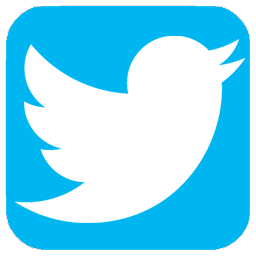